Informationskompetenz an der Universitätsbibliothek MozarteumBesonderheiten – Herausforderungen - Lösungsansätze
Daniel Revers, MA & Katharina Steinhauser, MA MA 

Universitätsbibliothek Mozarteum Salzburg
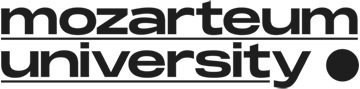 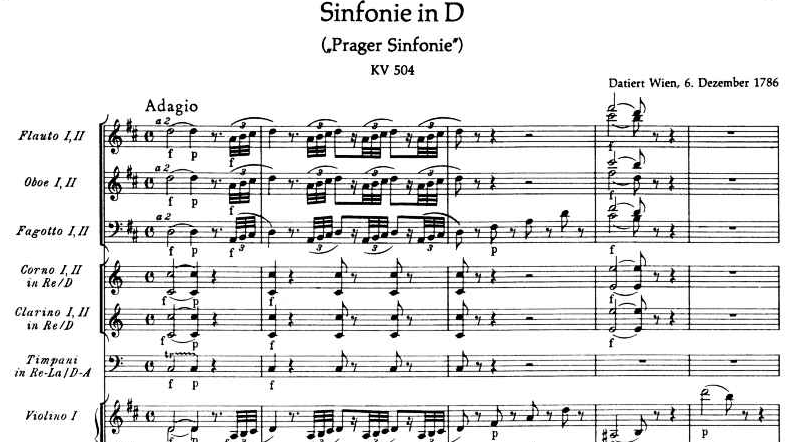 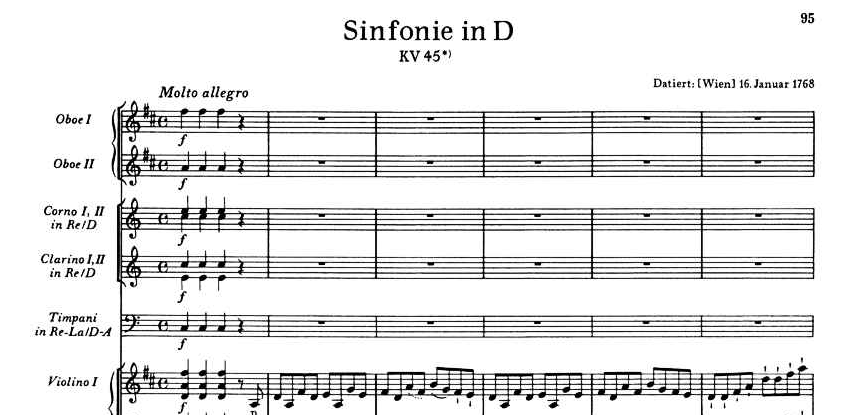 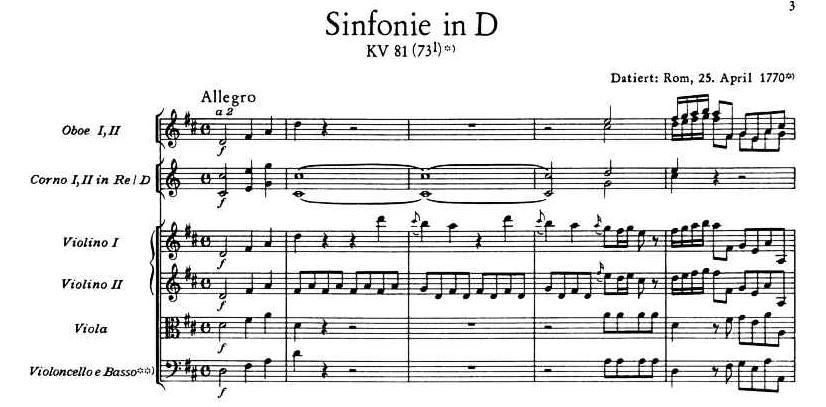 W. A. Mozart: Symphonie D-Dur
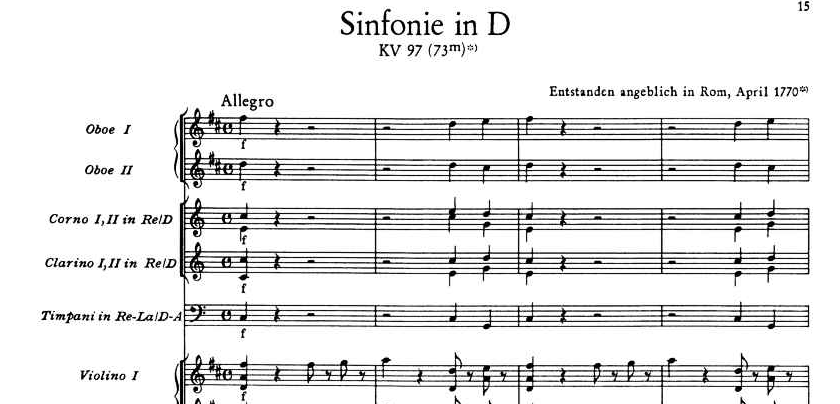 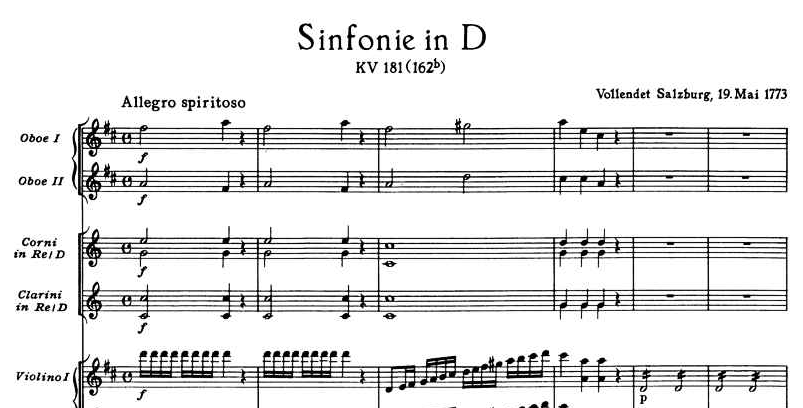 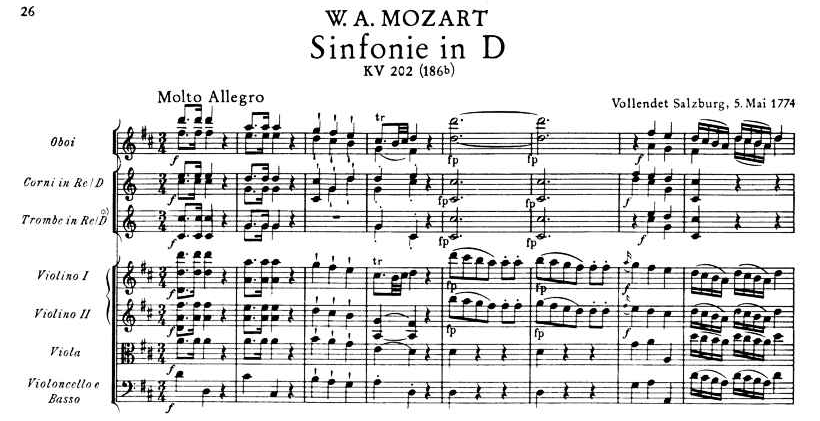 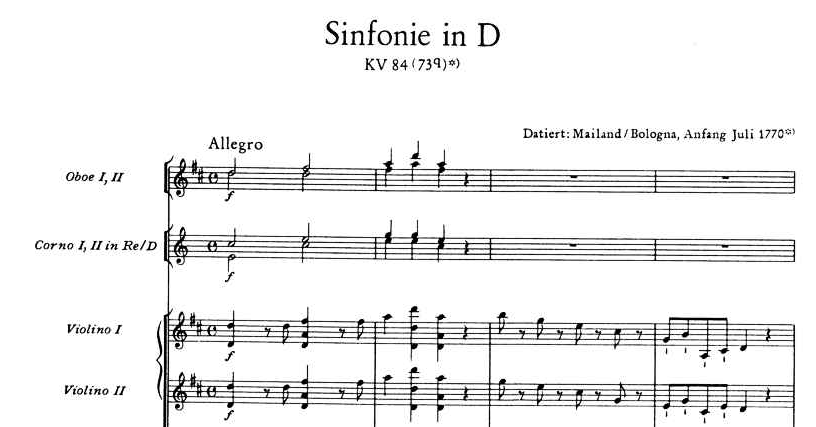 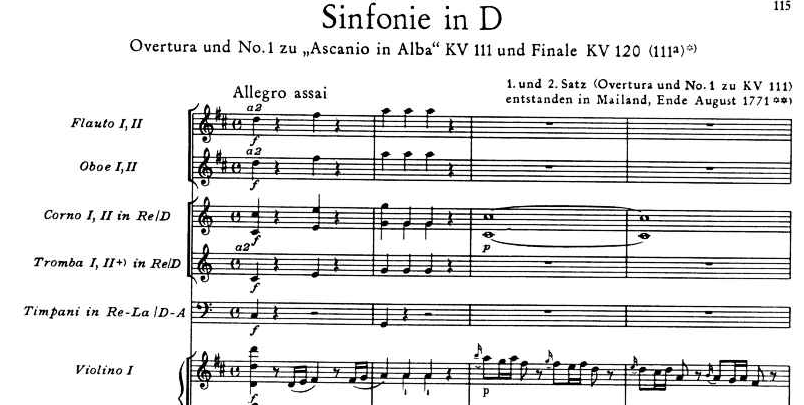 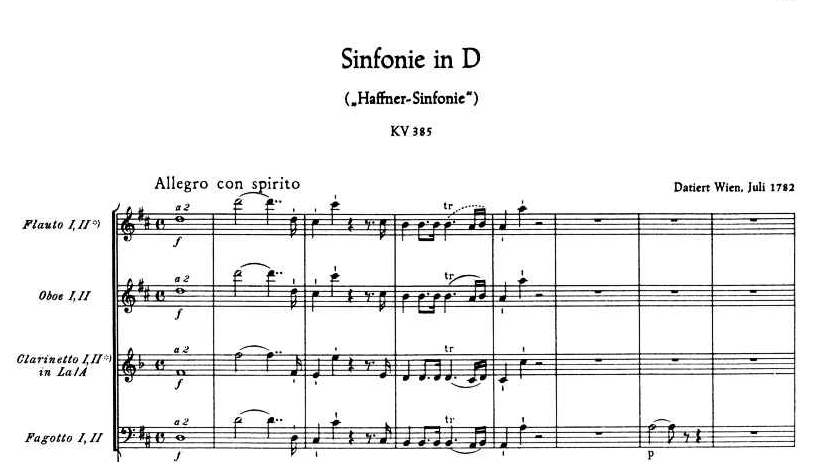 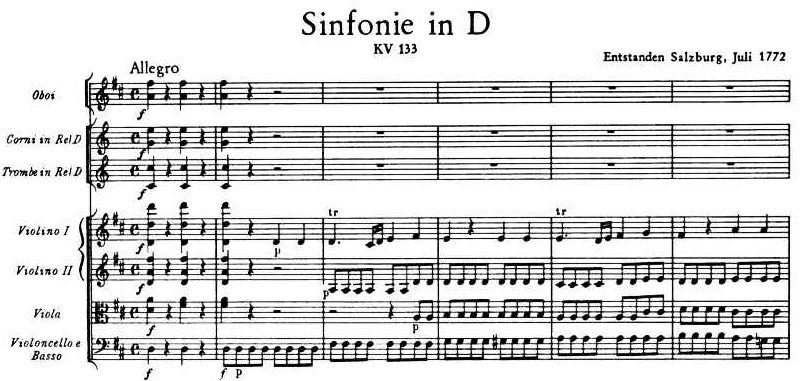 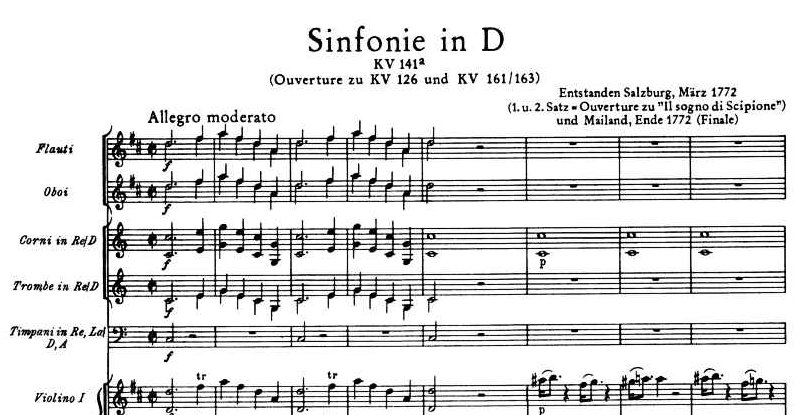 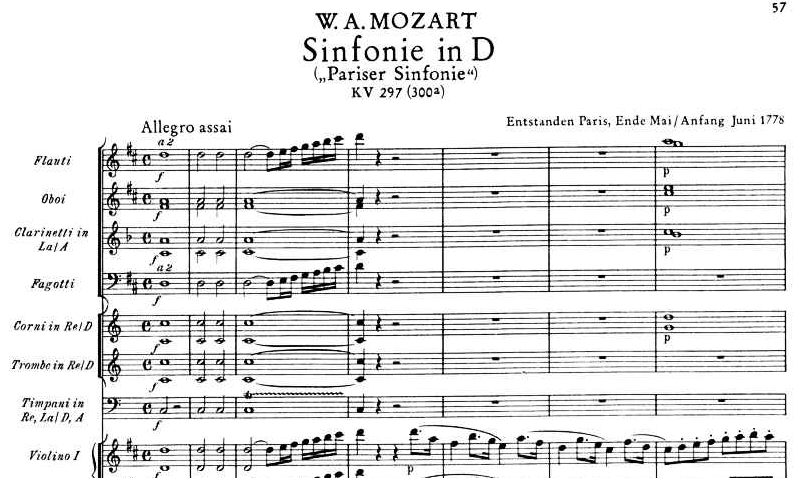 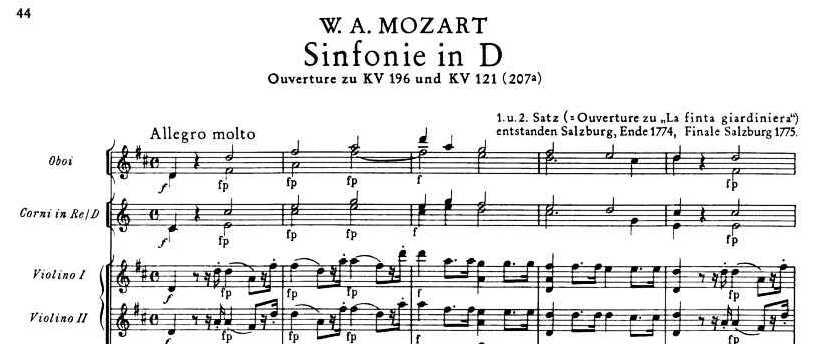 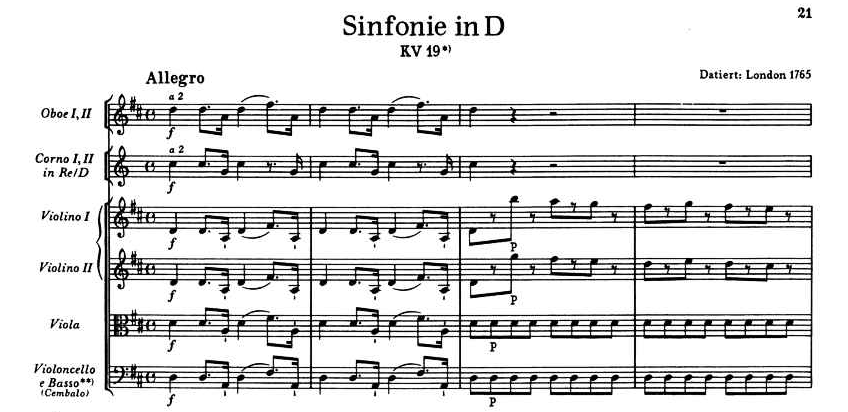 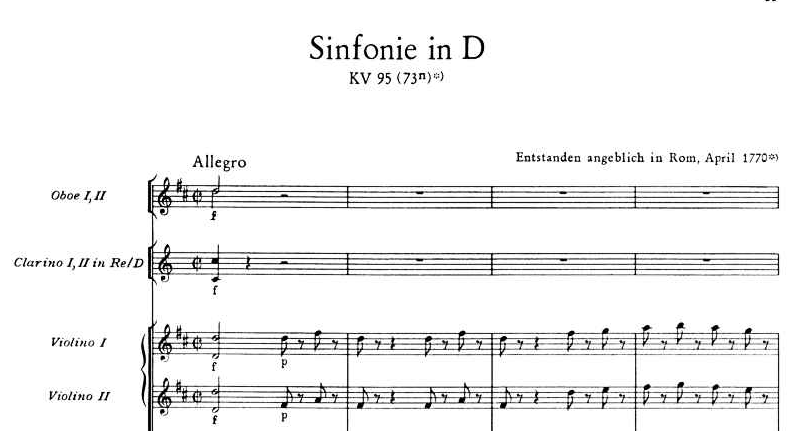 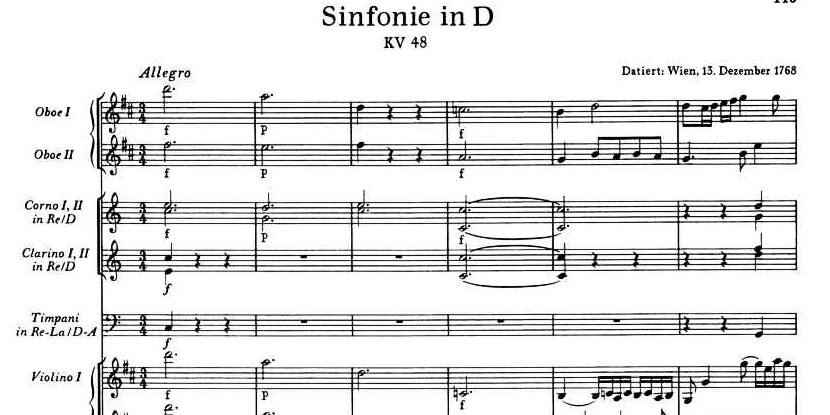 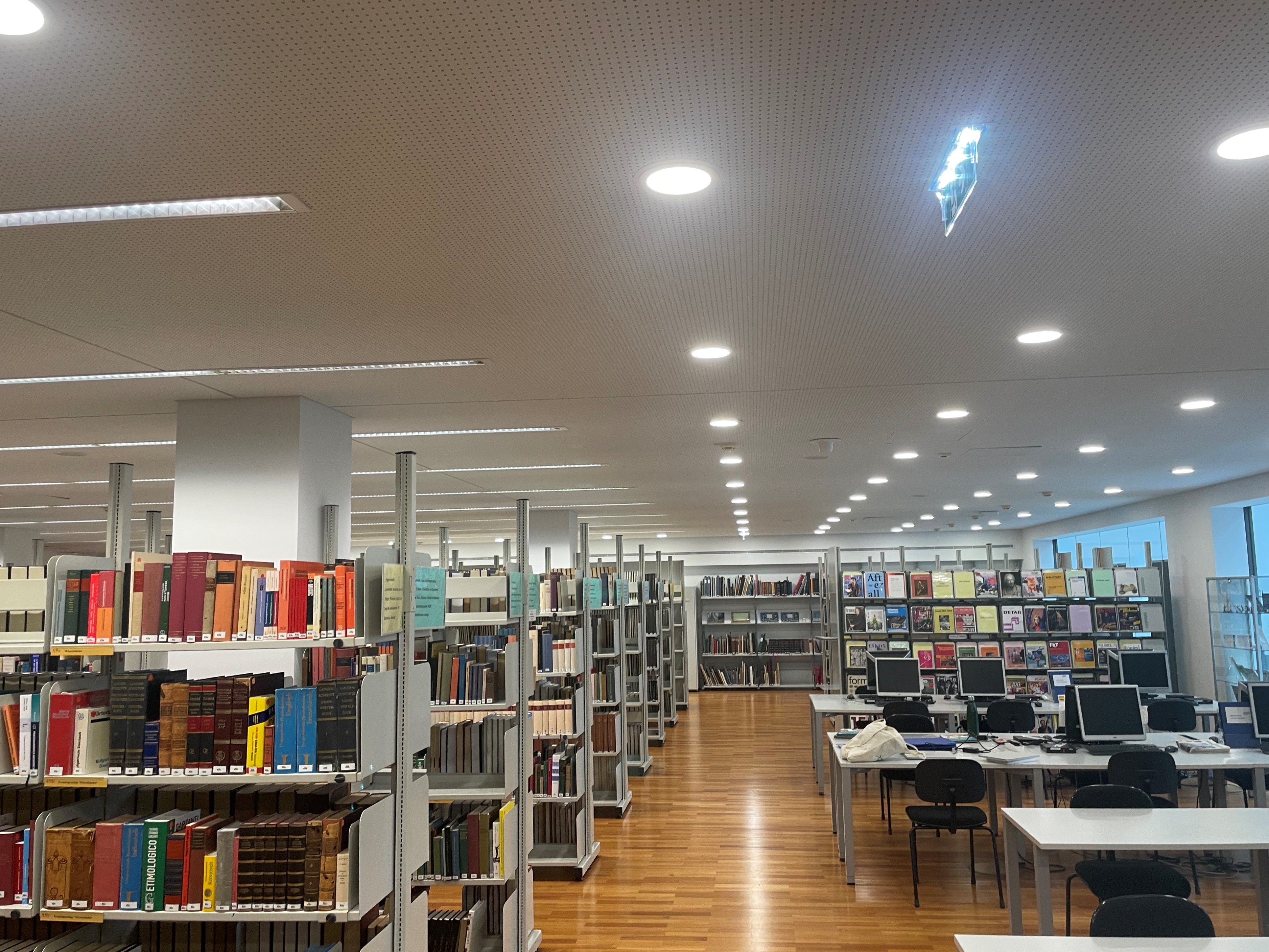 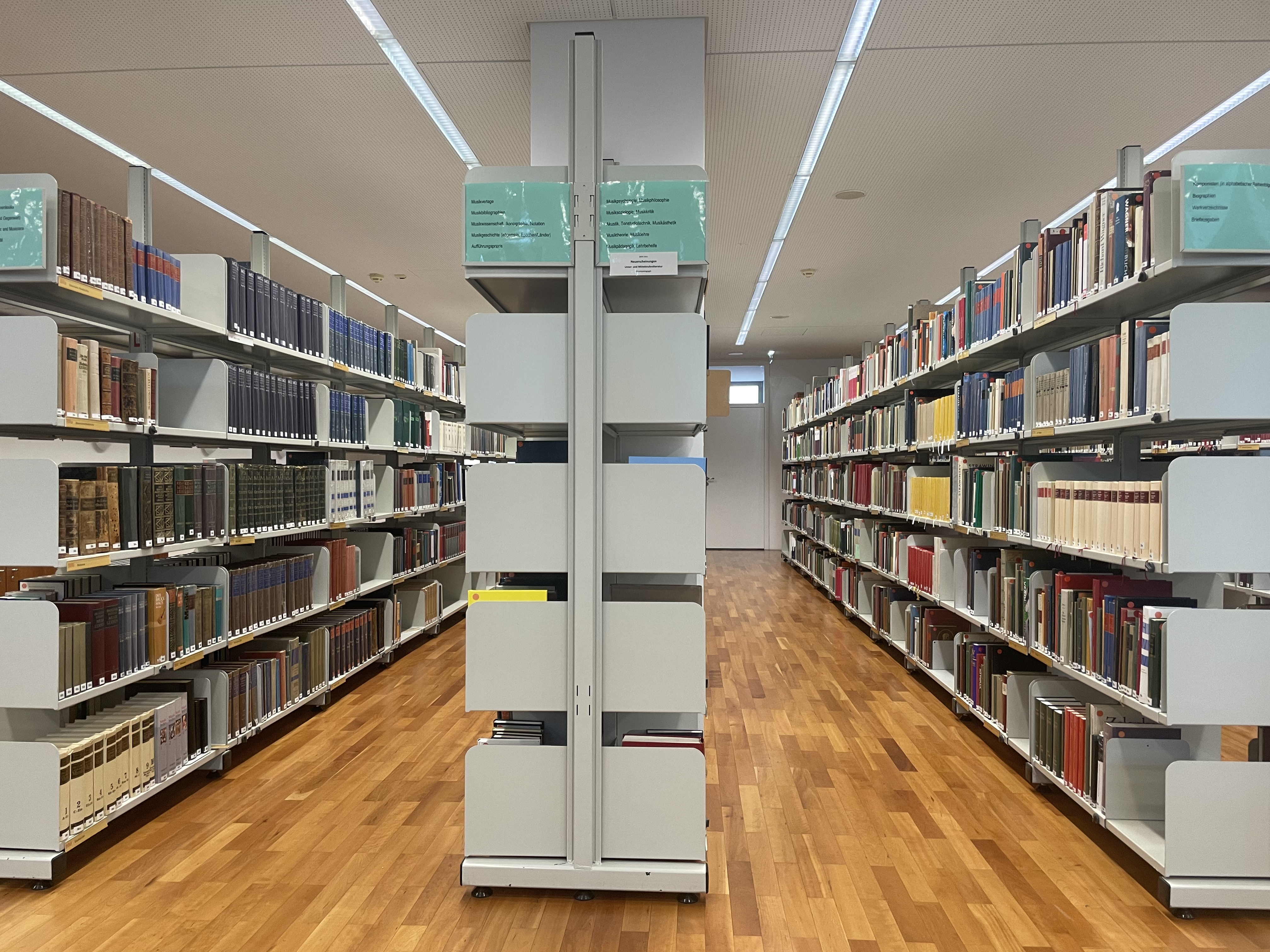 Ausgabeform(Partitur, Stimmen, Klavierauszug…)
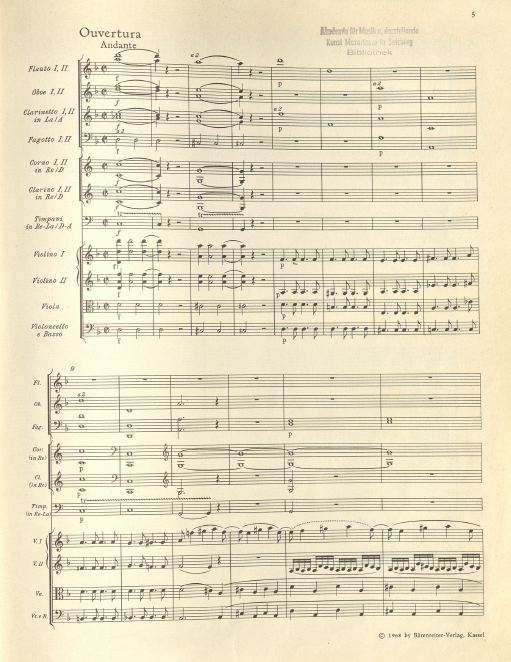 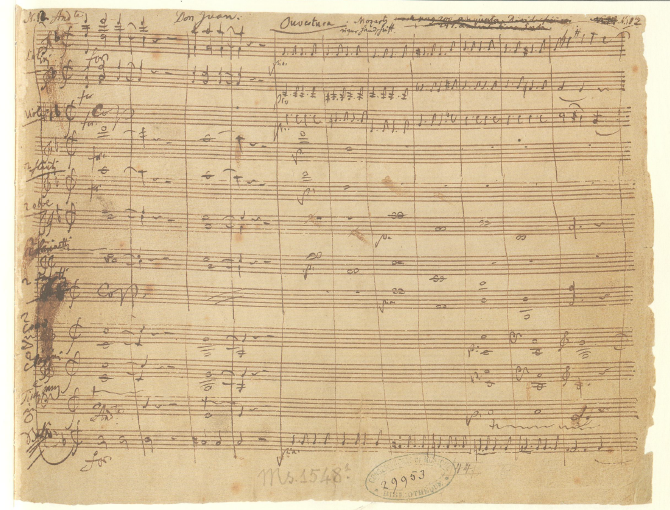 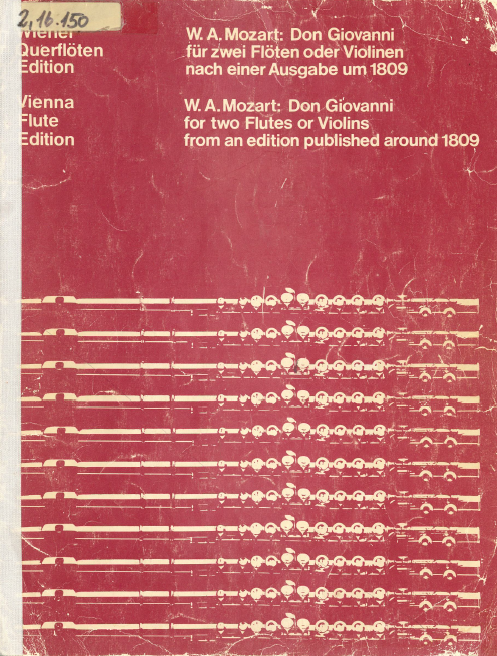 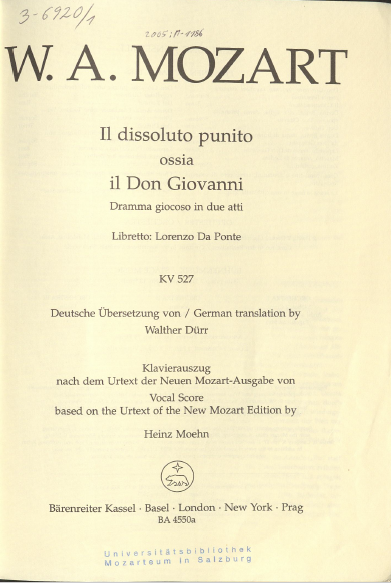 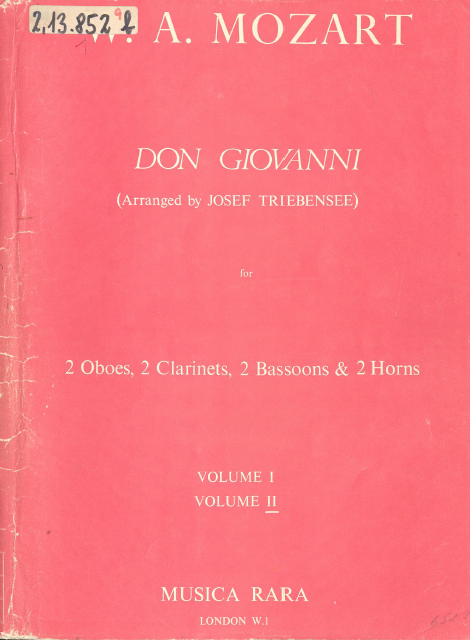 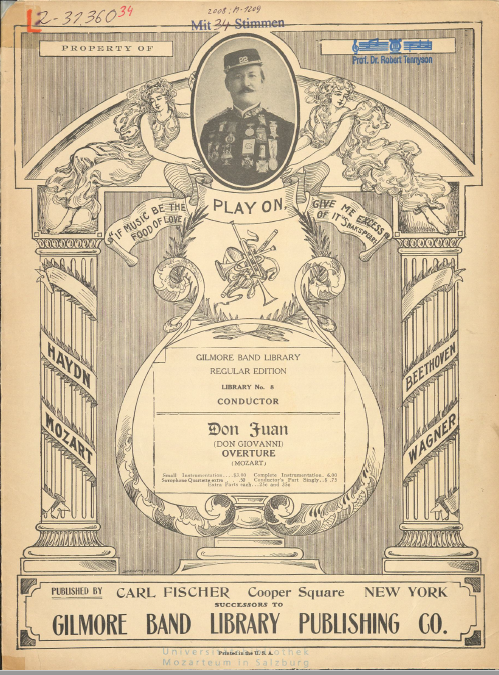 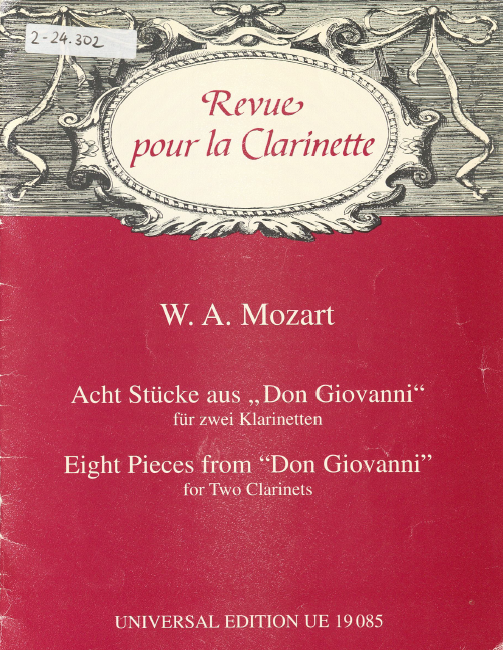 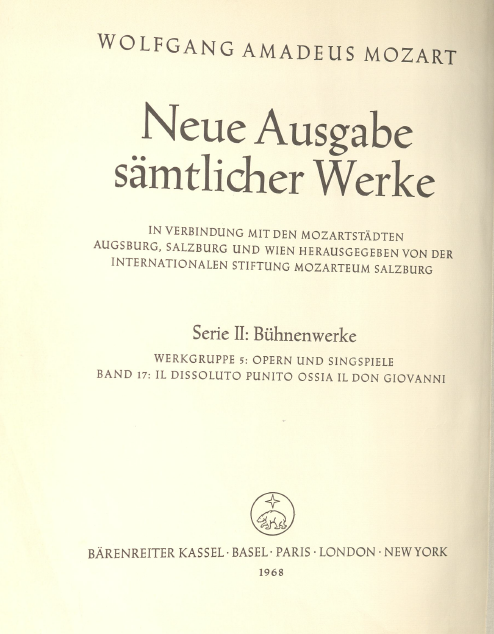 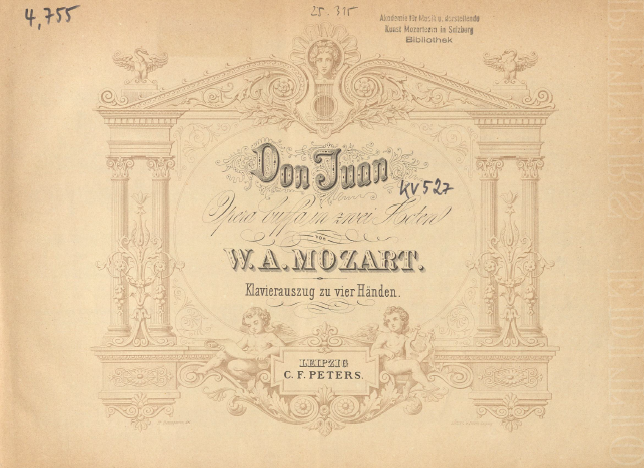 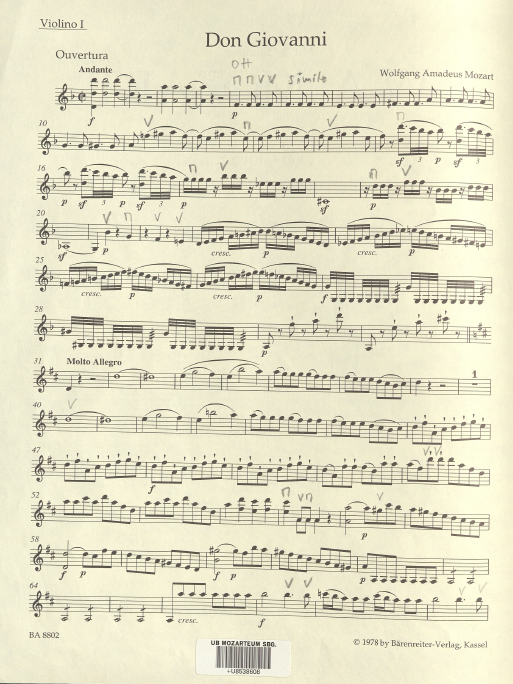 Verlag/Erscheinungsjahr
Bestandsauszug der UB Mozarteum
Bärenreiter 1975, 2003, 2015
Breitkopf & Härtel 1907, 1930, 1956, 1978, 1984 
Universal Edition 1910, 1922
Peters 1910, 1930, 1940
Reclam 1865
Jungdeutscher Verlag 1914
Meyer 1830
Hartung 1880
Ackermann 1897
Friedlein & Hirsch 1840
„Ich brauche einen Klavierauszug von Mozarts Don Giovanni…“
Suche nach Besetzungen
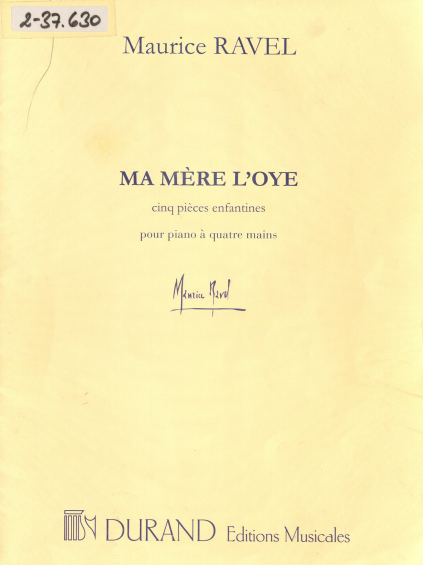 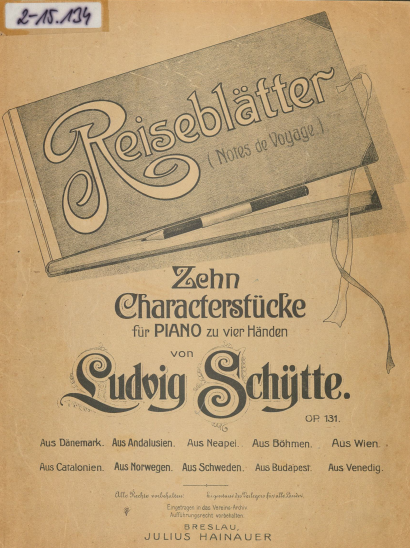 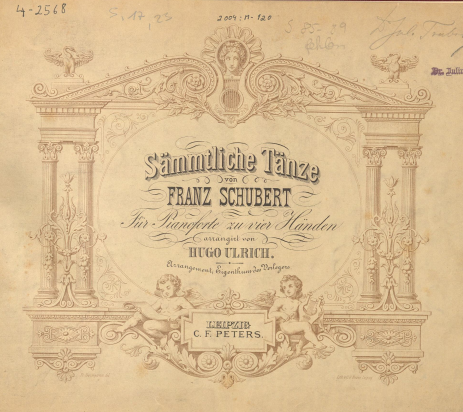 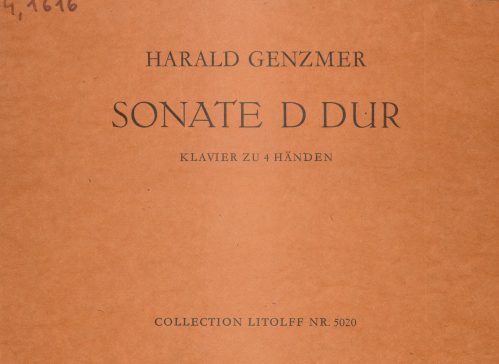 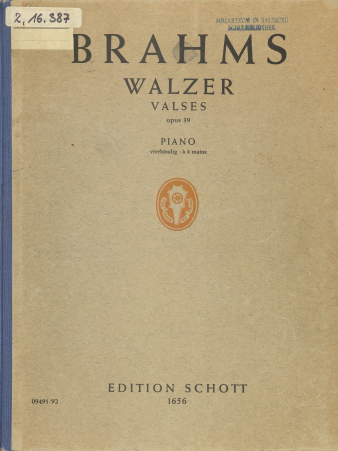 Sprache
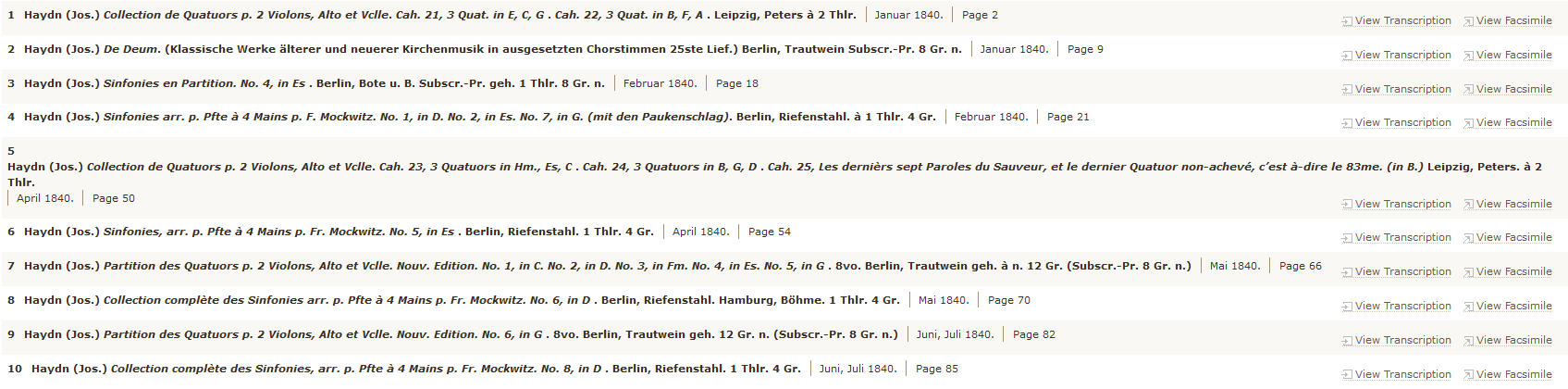 Unterrichtswerke
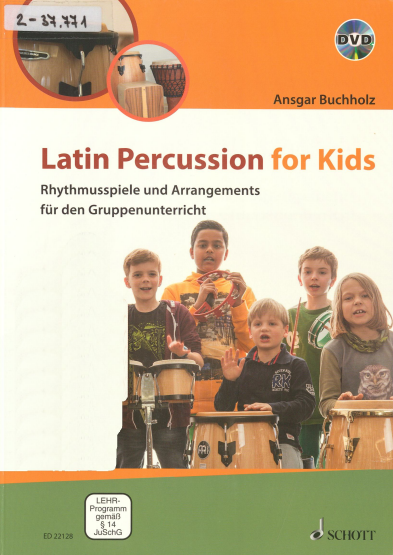 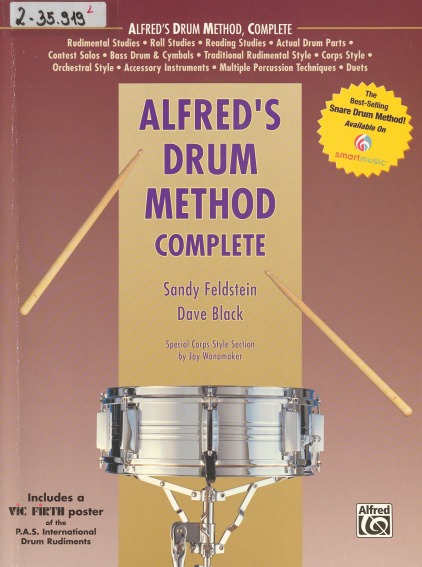 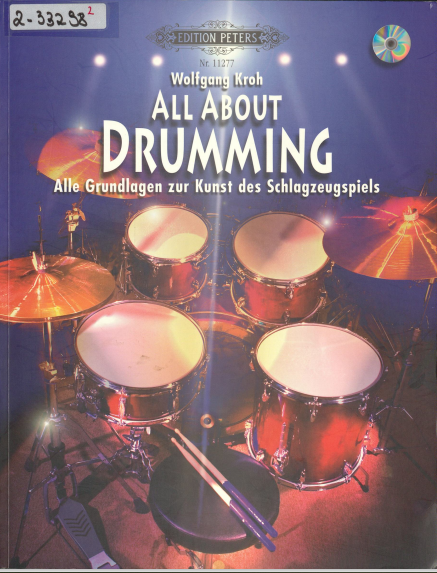 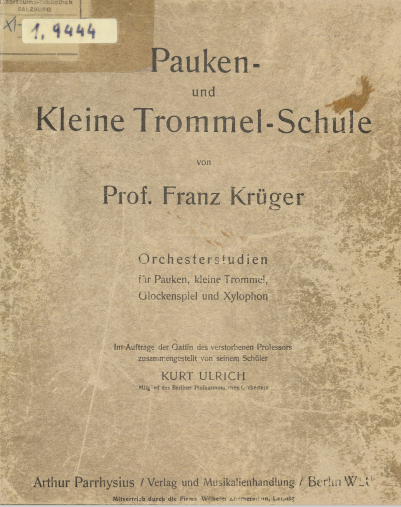 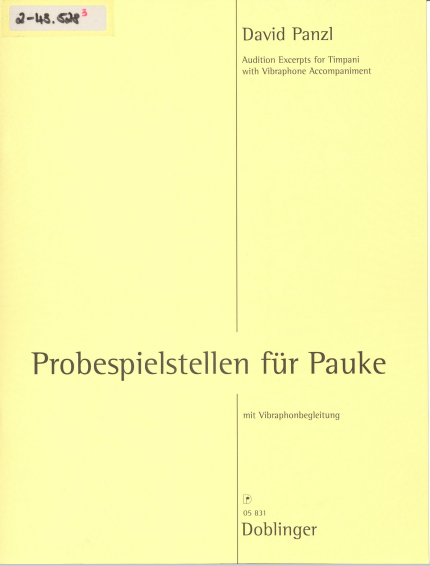 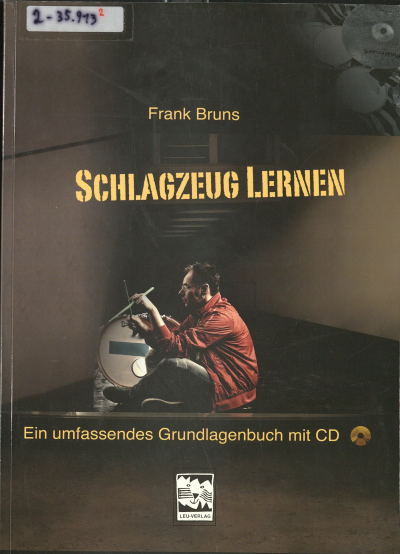 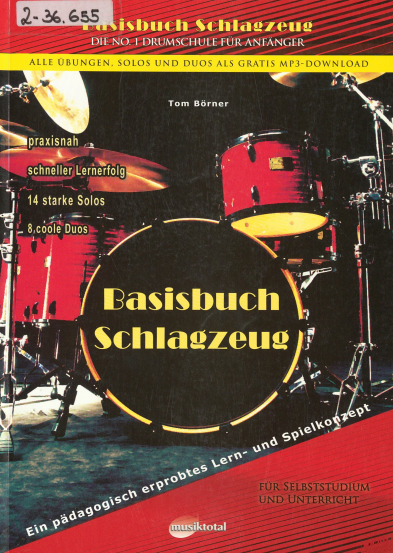 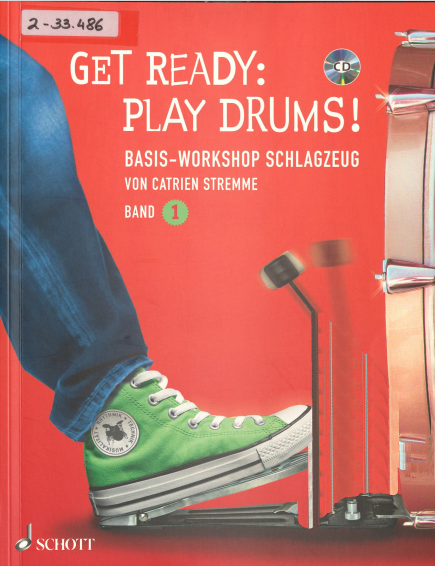 Informationen im Katalogisat
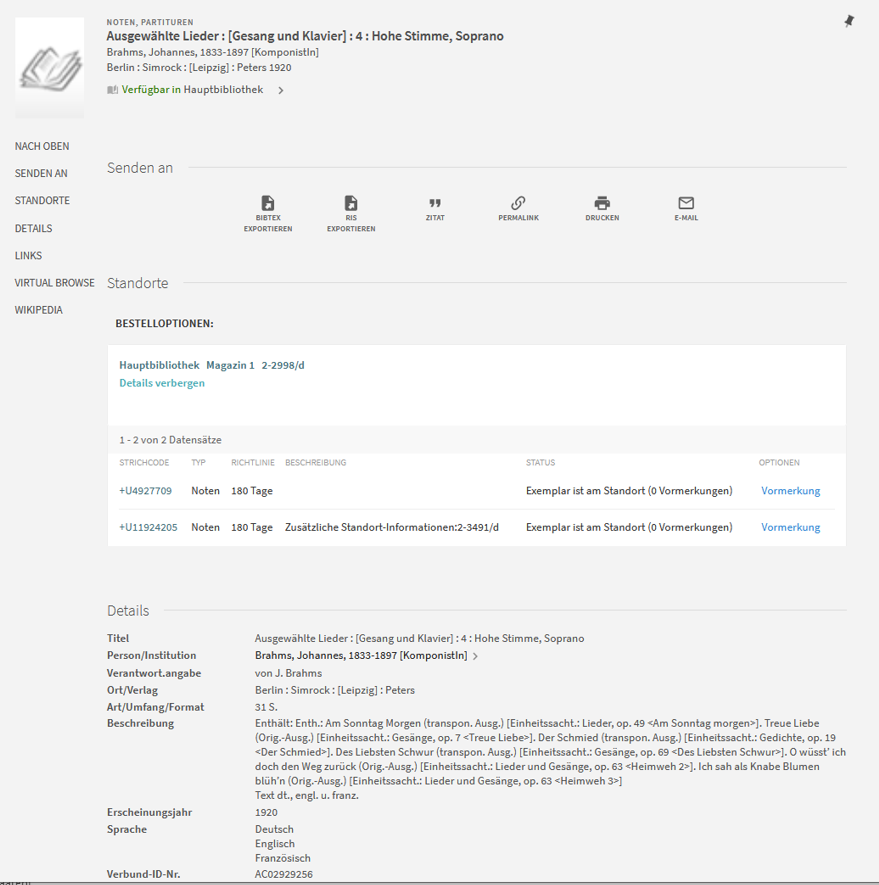 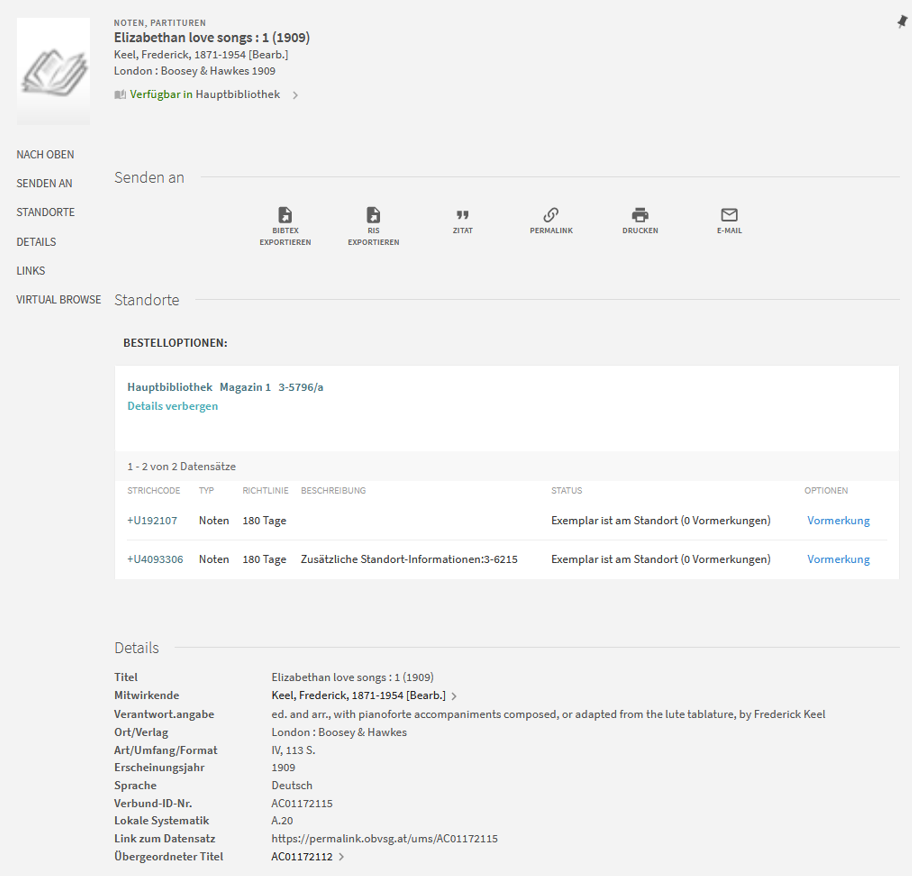 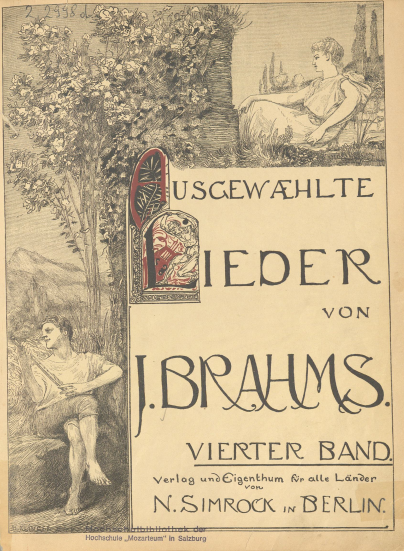 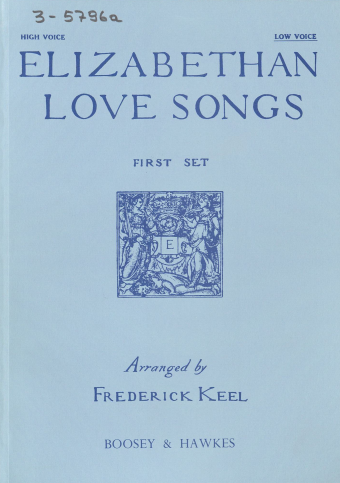 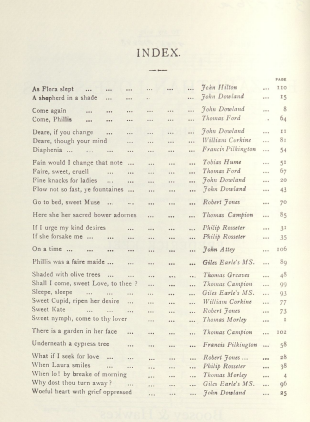 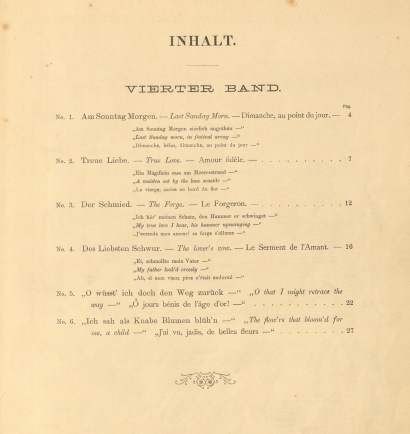 Musiksystematik
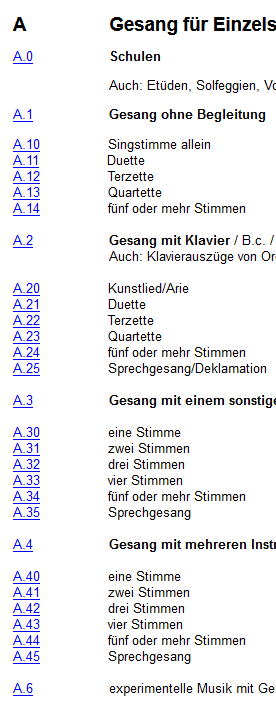 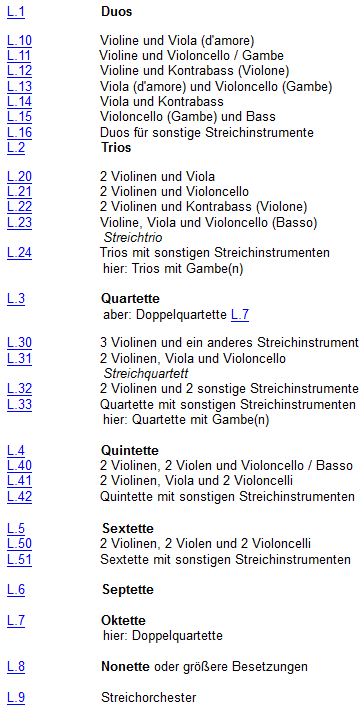 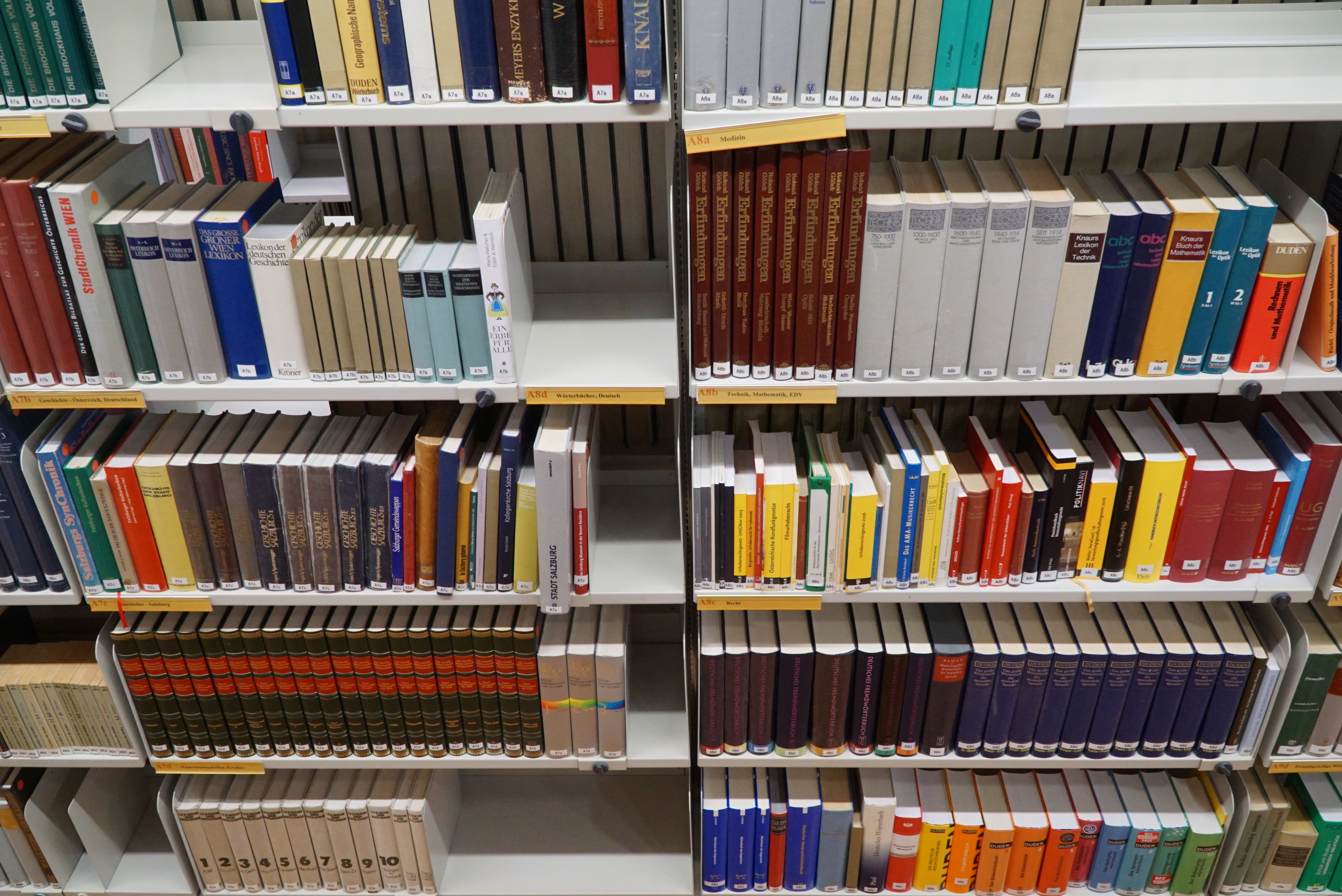 Schulpartnerschaft
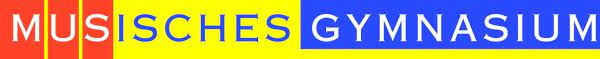 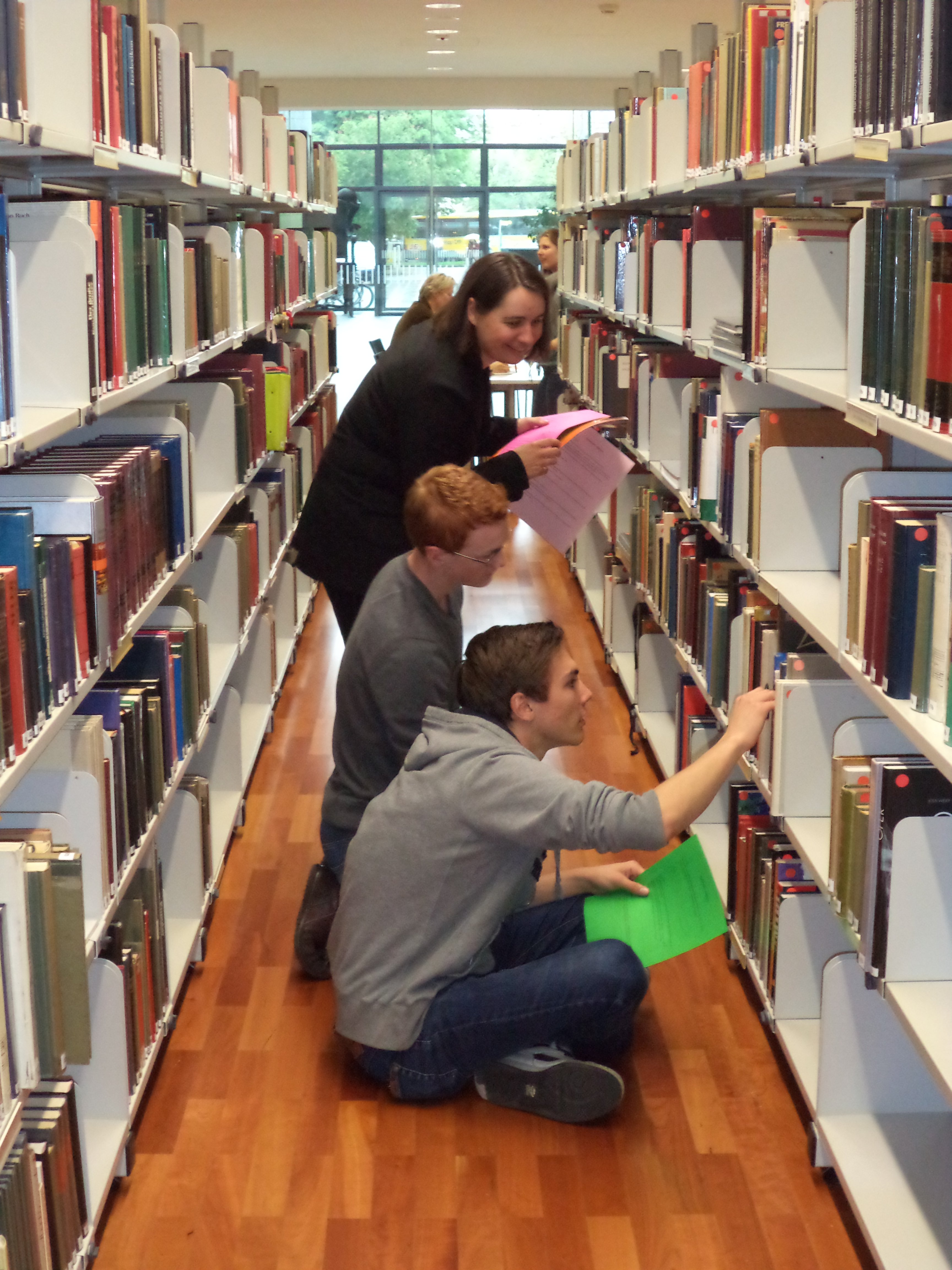 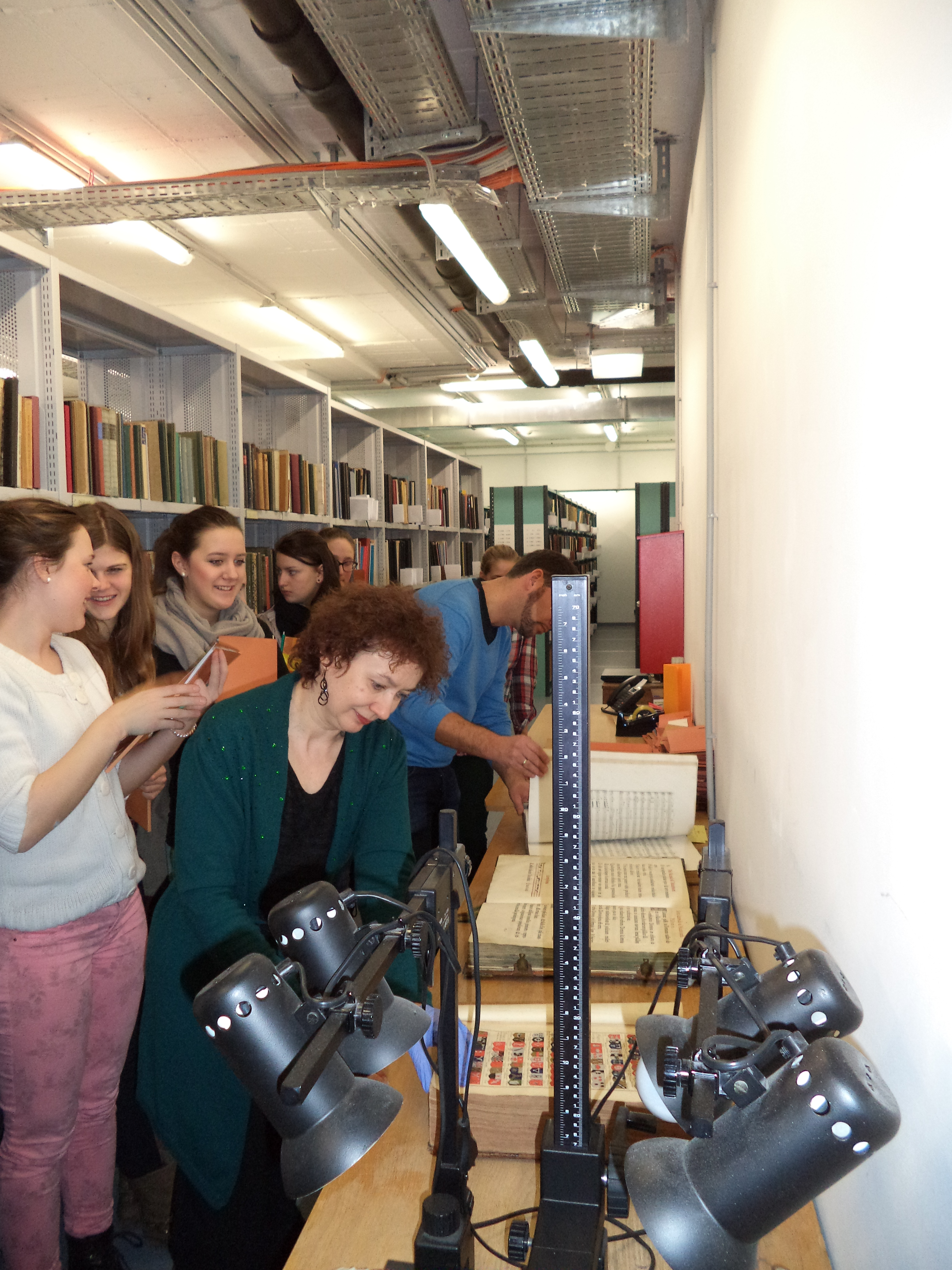 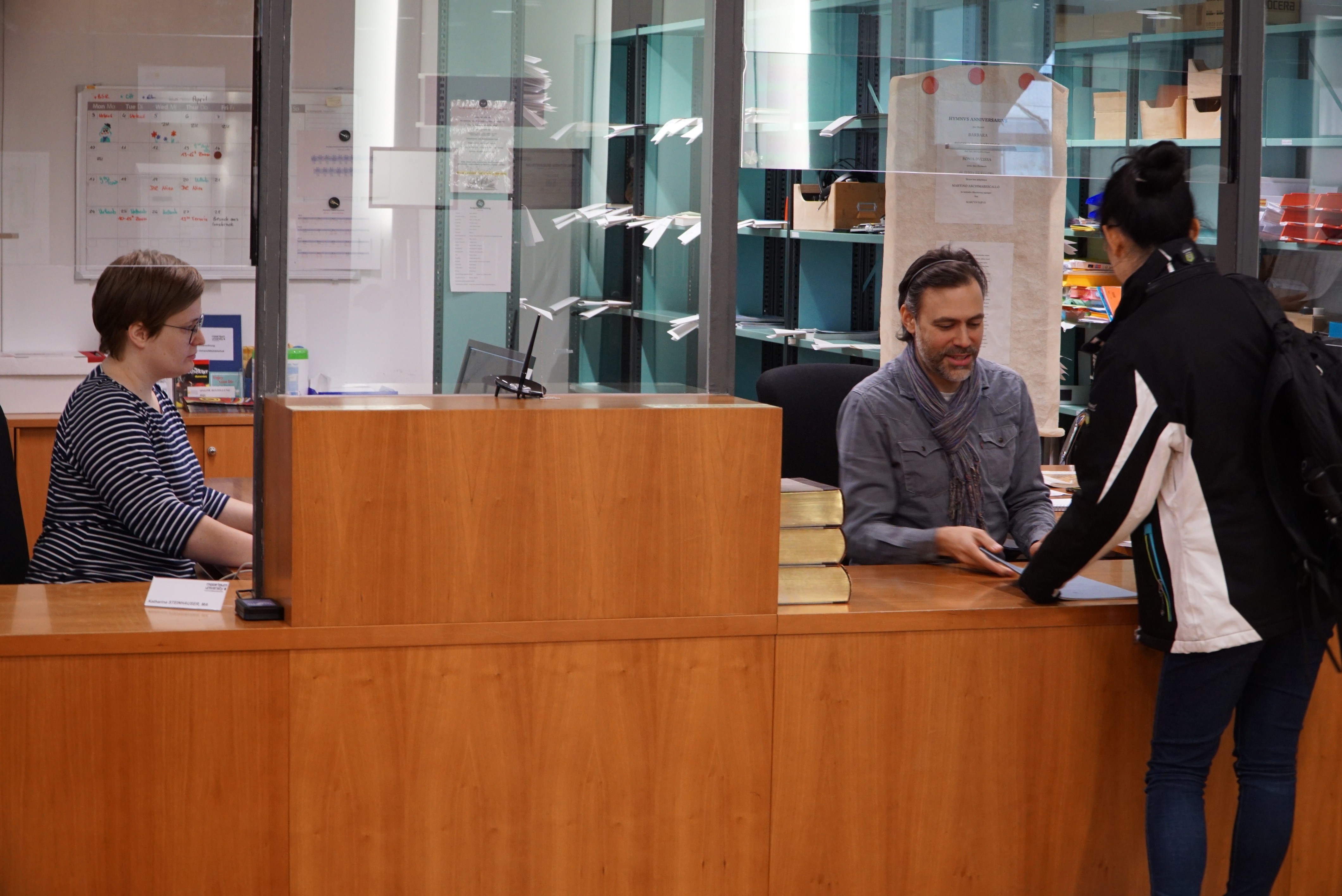 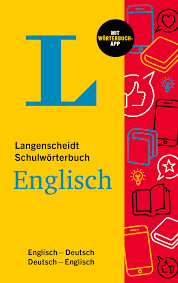 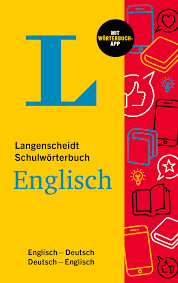 Musik
Musiker – Katalog
Katalog - Musiker
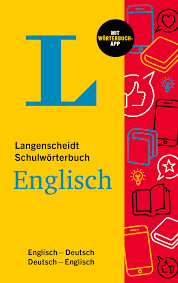 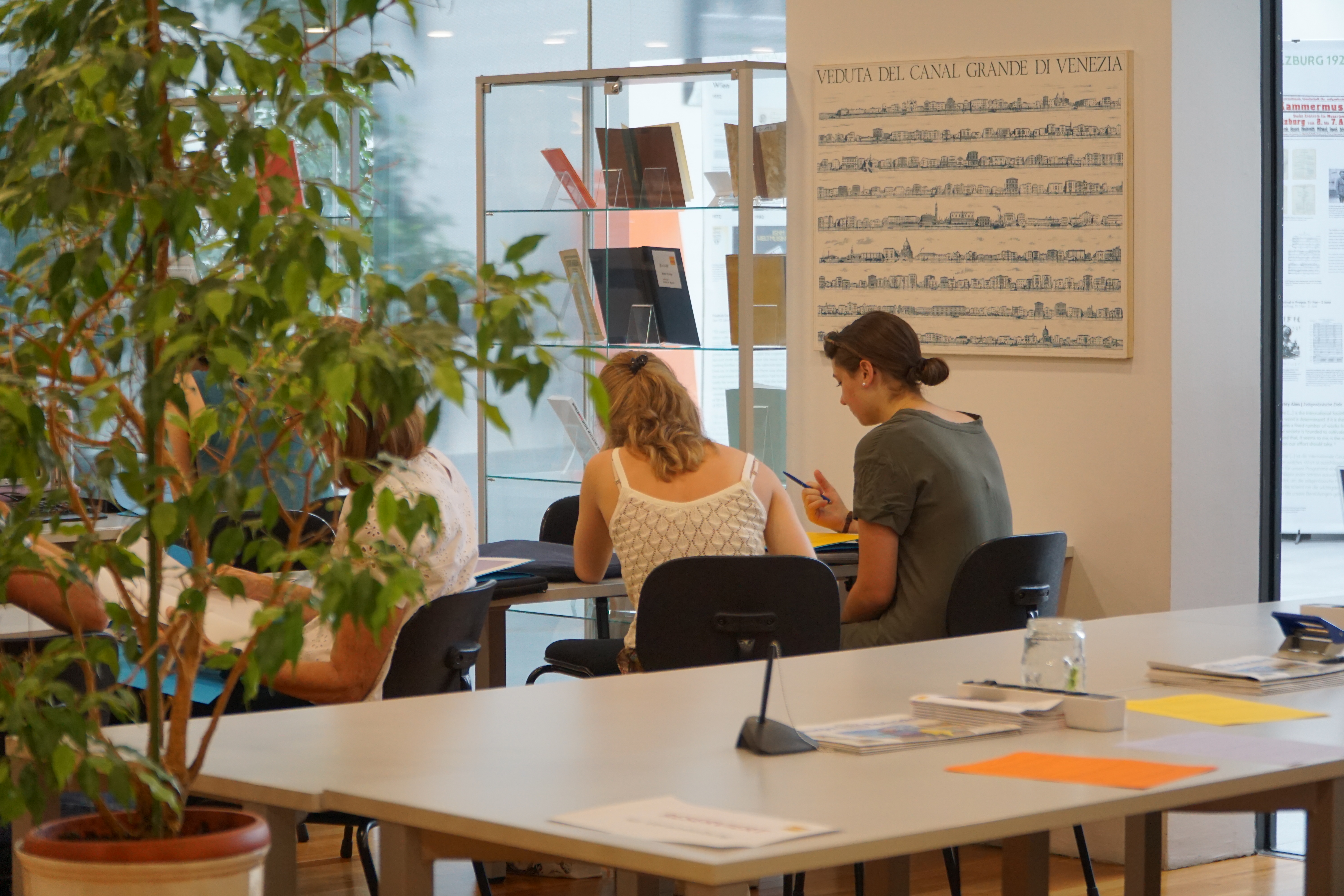 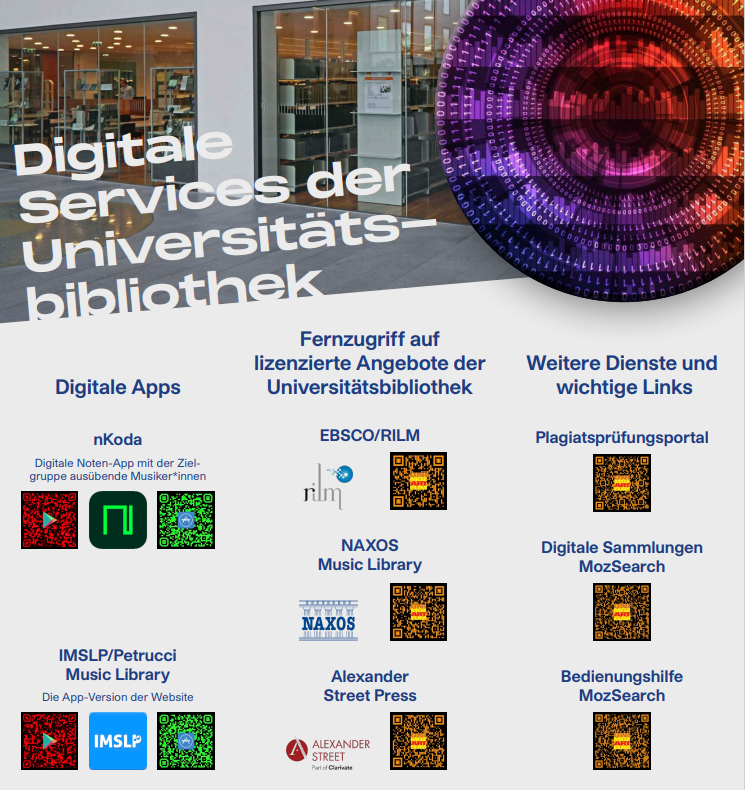 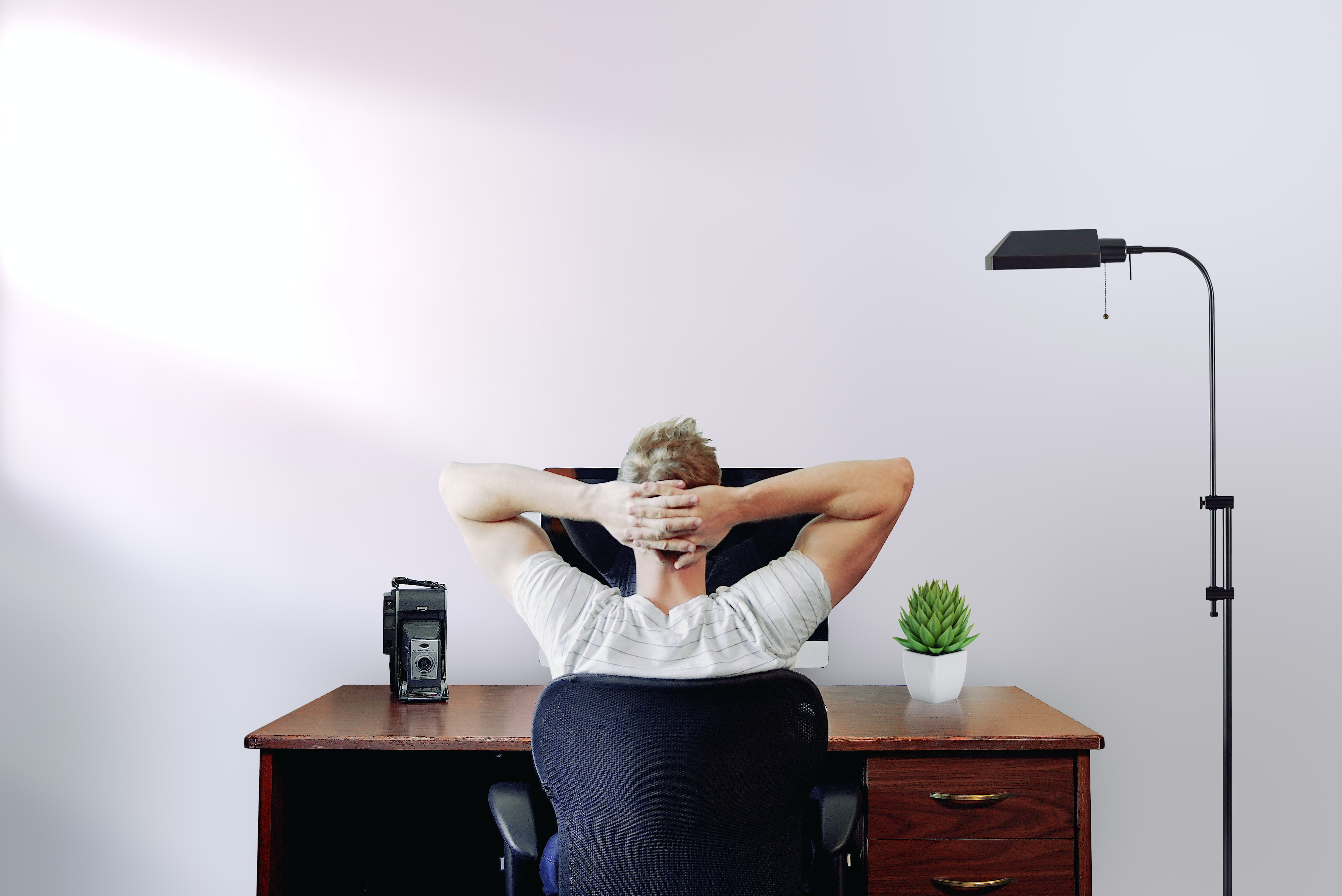 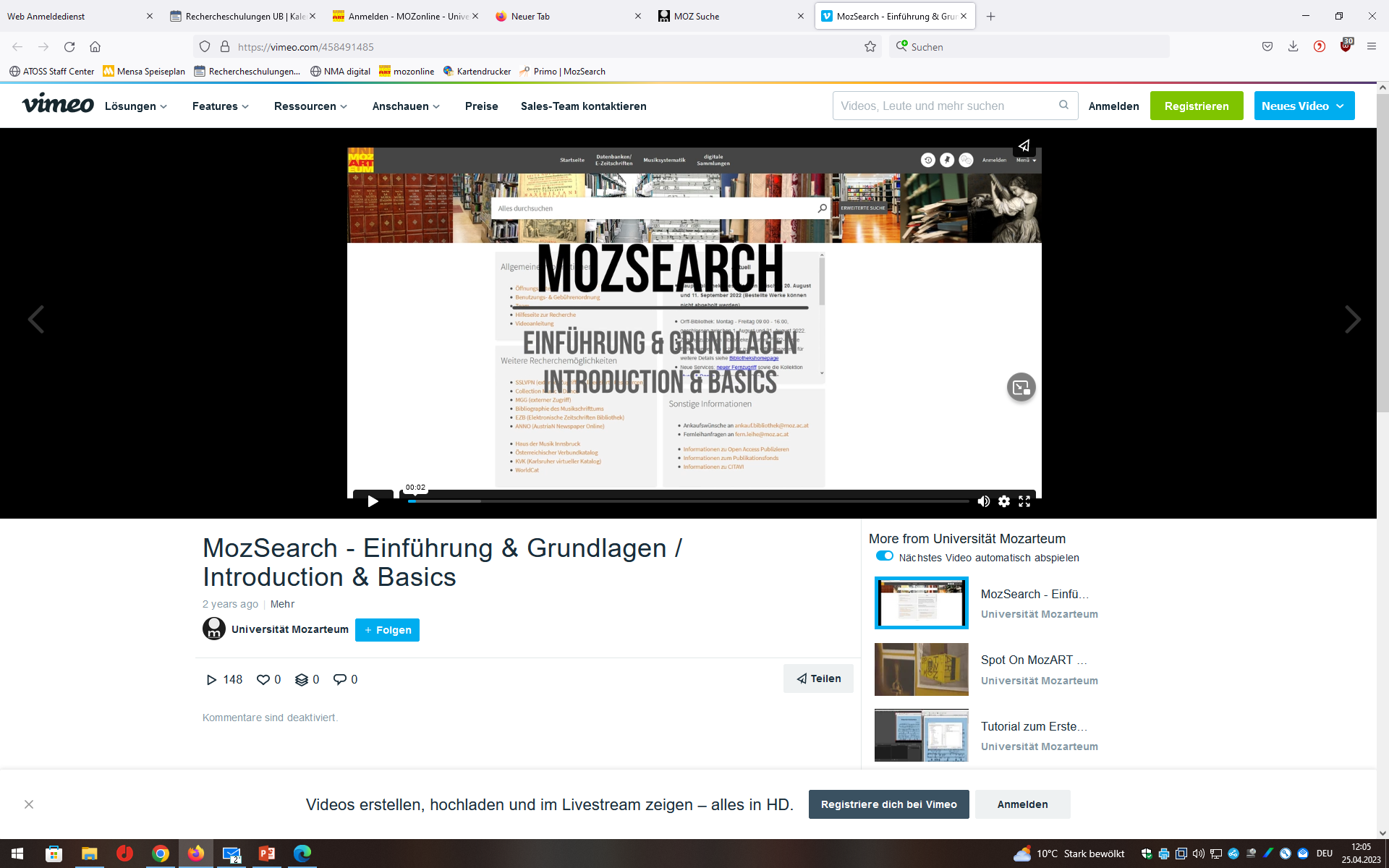 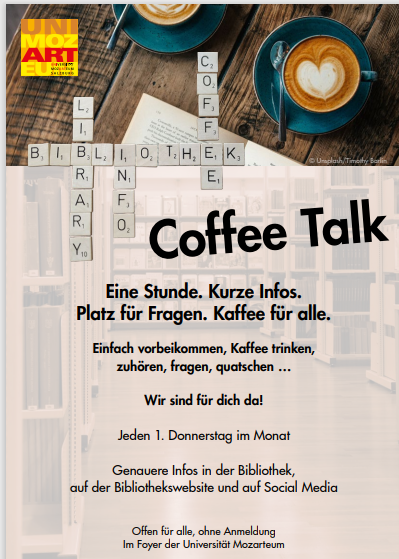 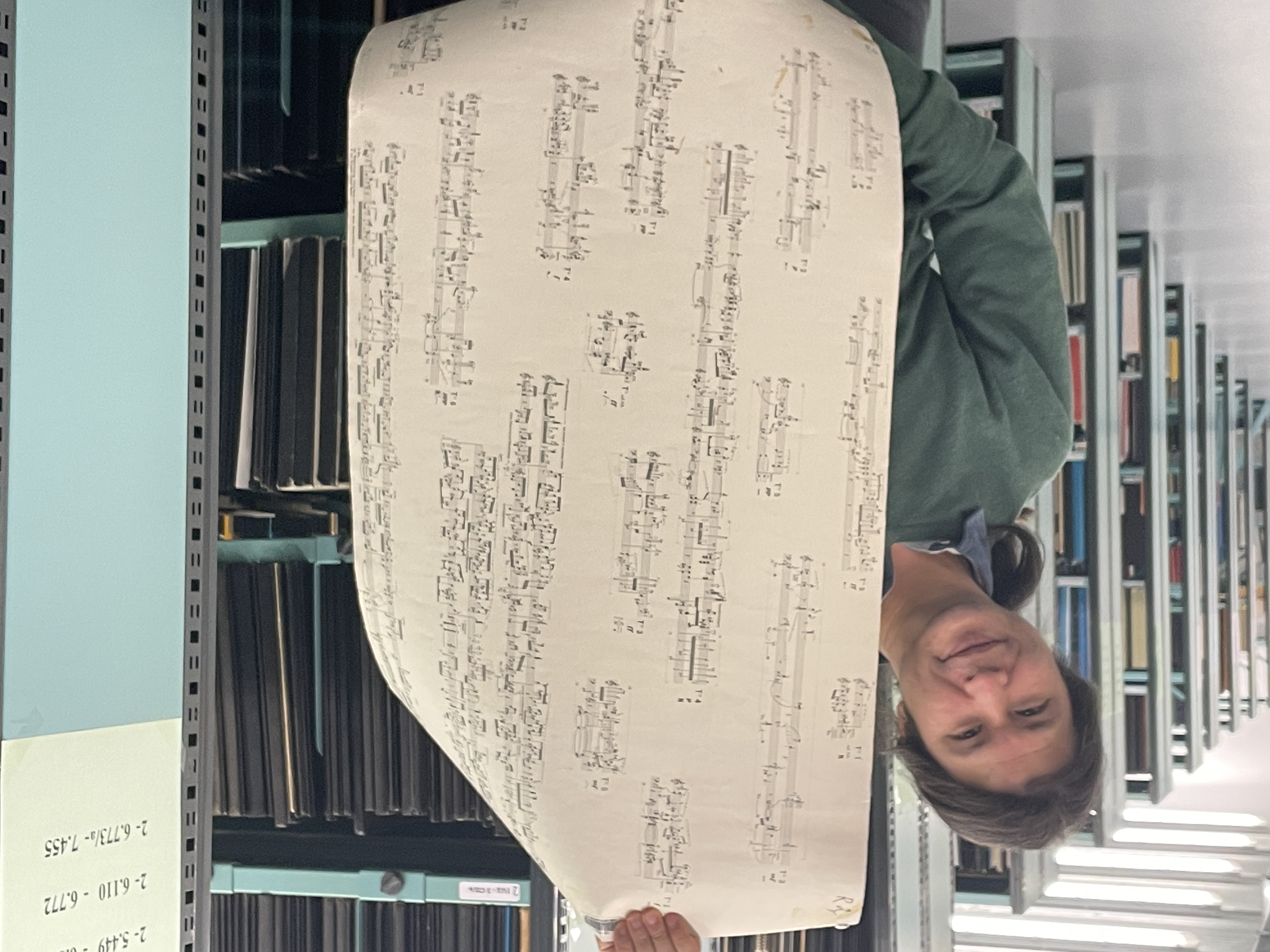 Bibliothek ins Bewusstsein rücken
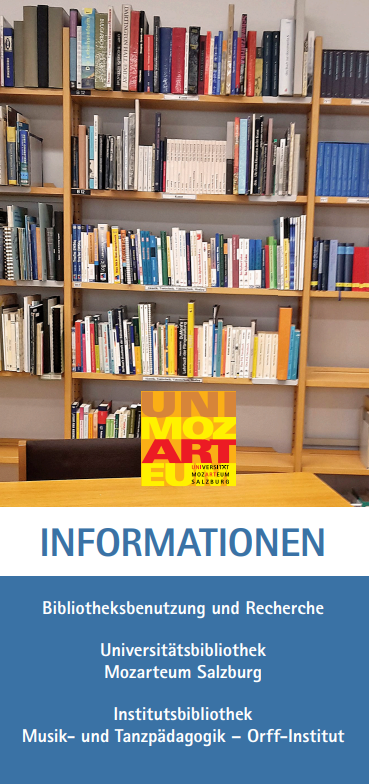 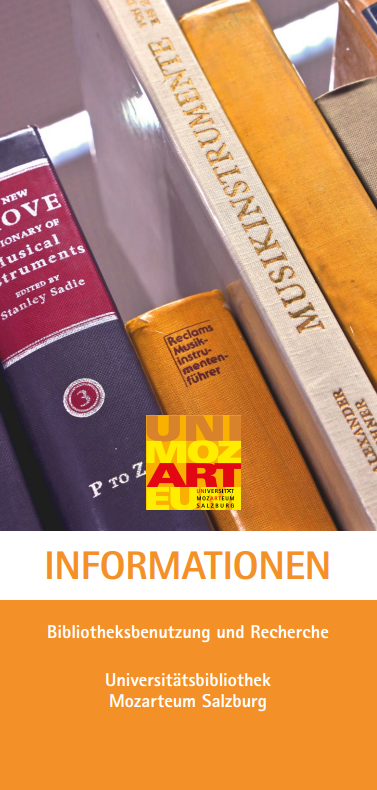 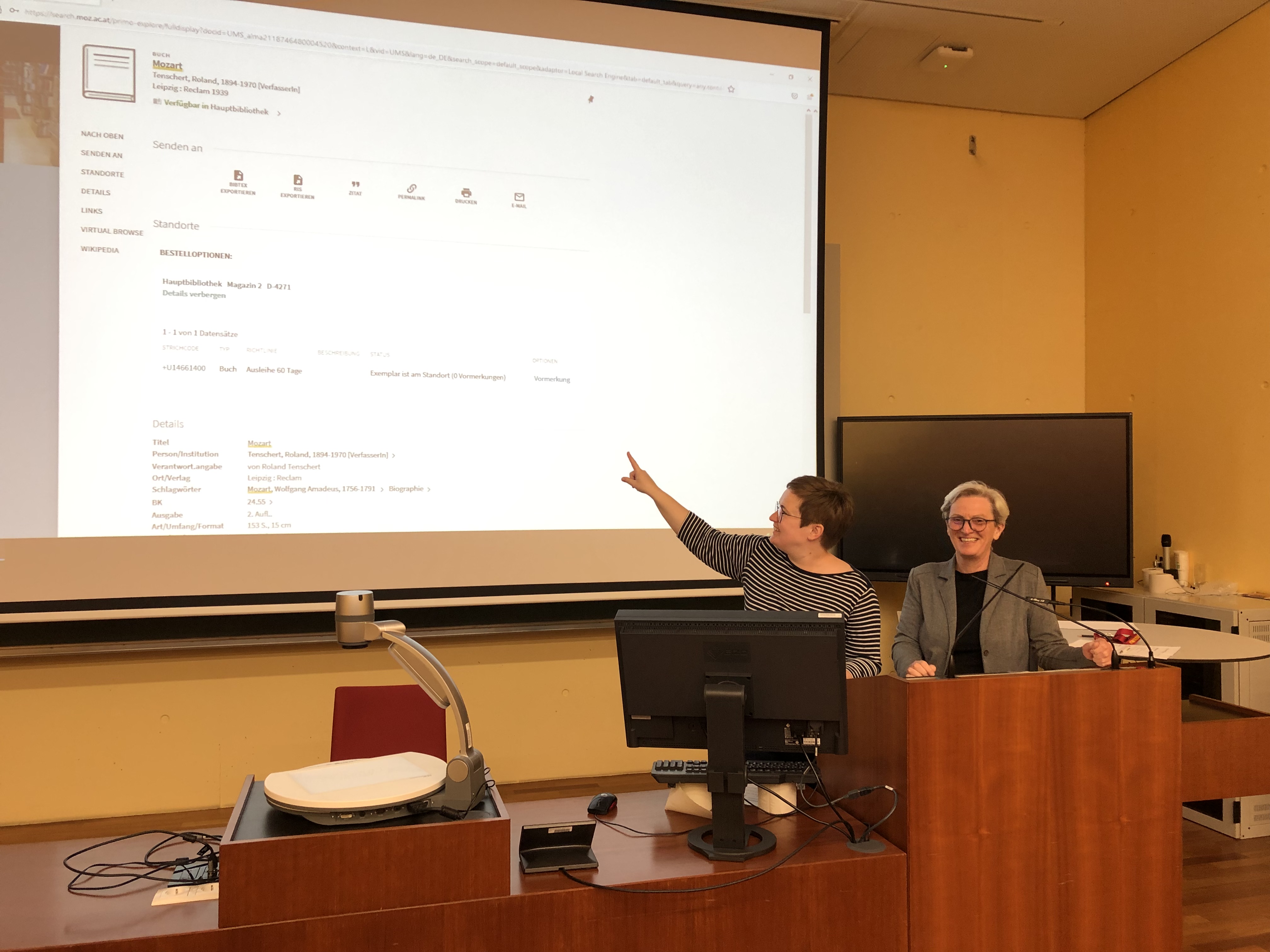 Recherchefähigkeiten vermitteln
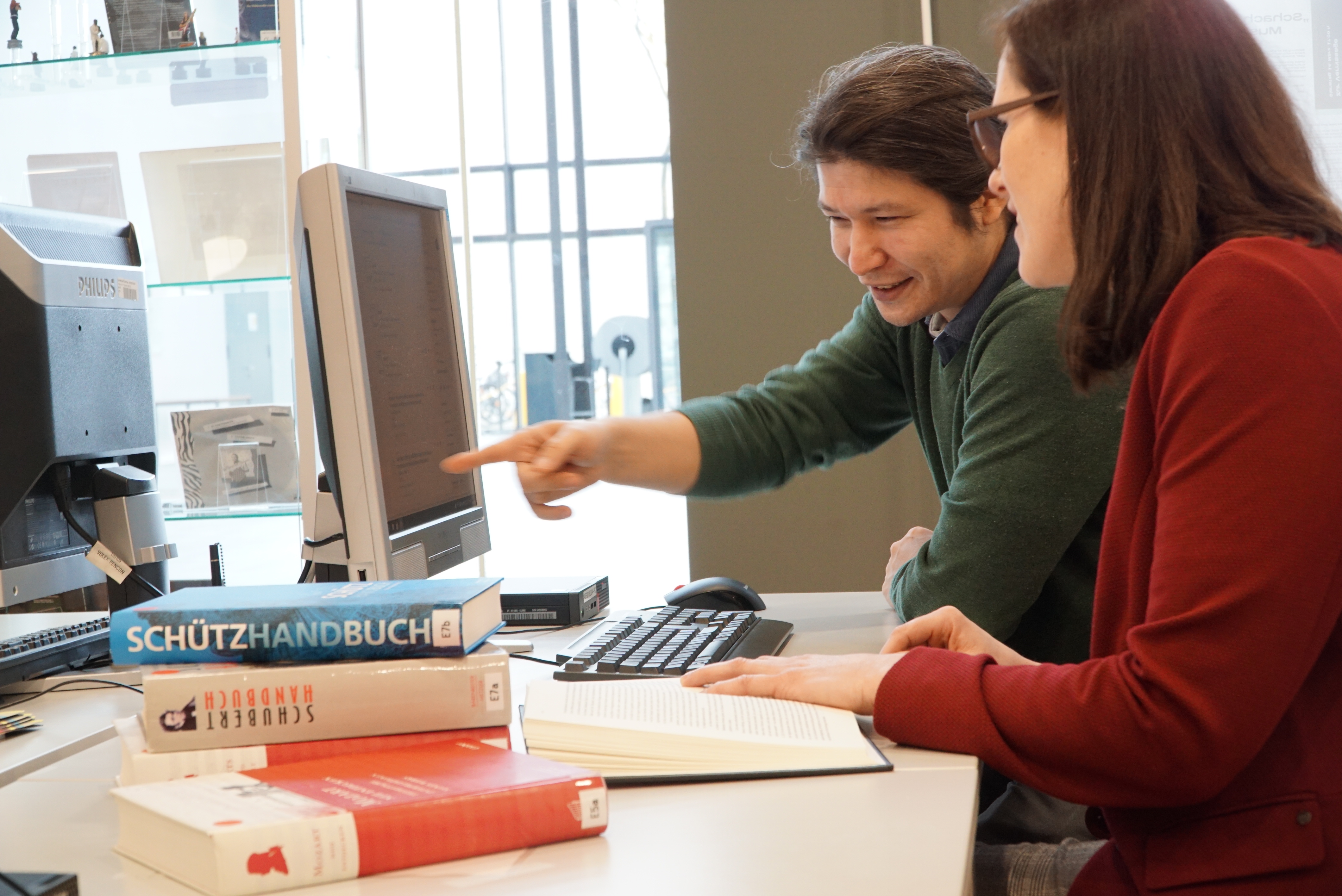 Individuelle Unterstützung
Feedback Lehrende
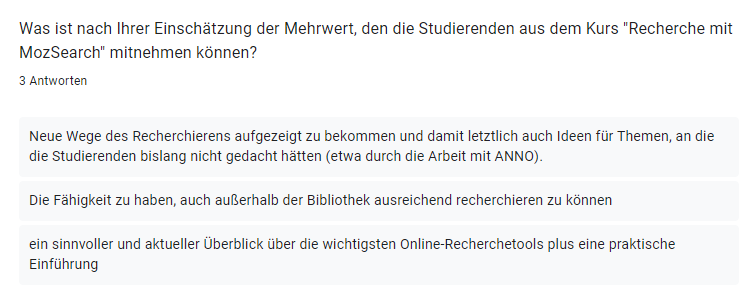 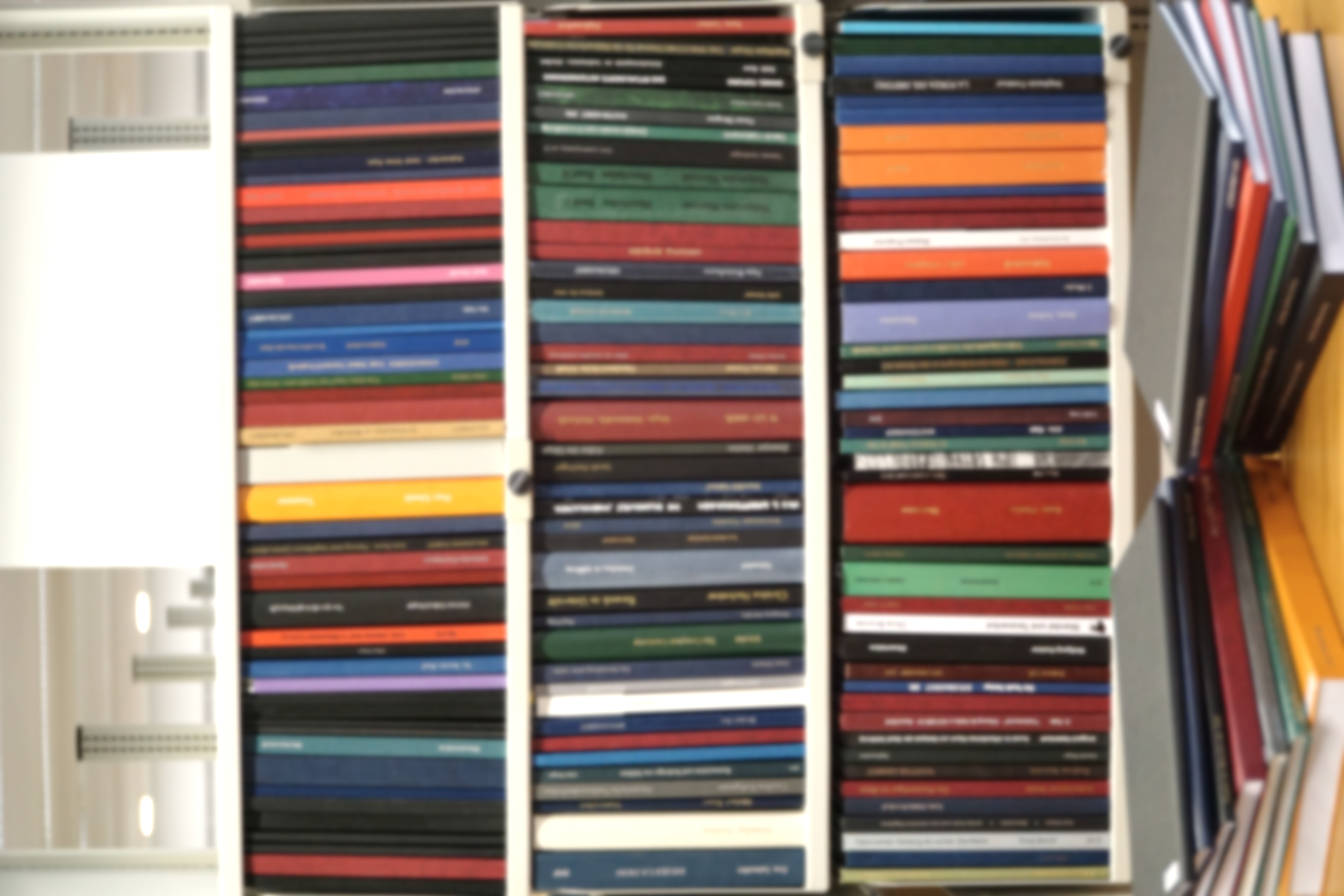 Feedback Studierende
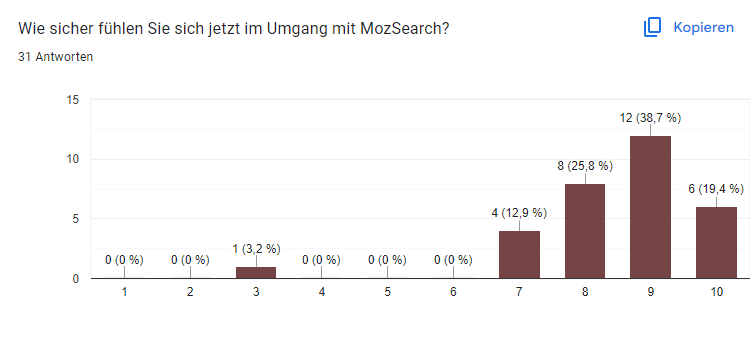 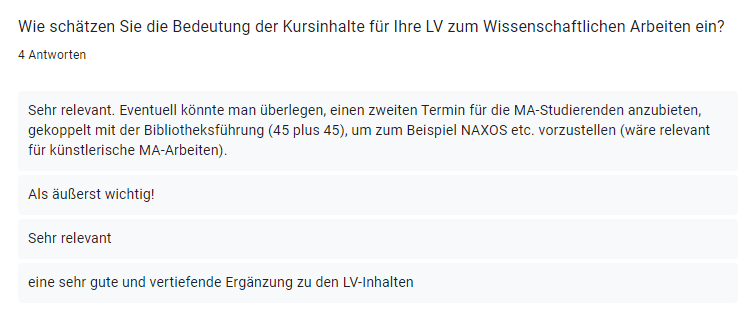 Fragen?
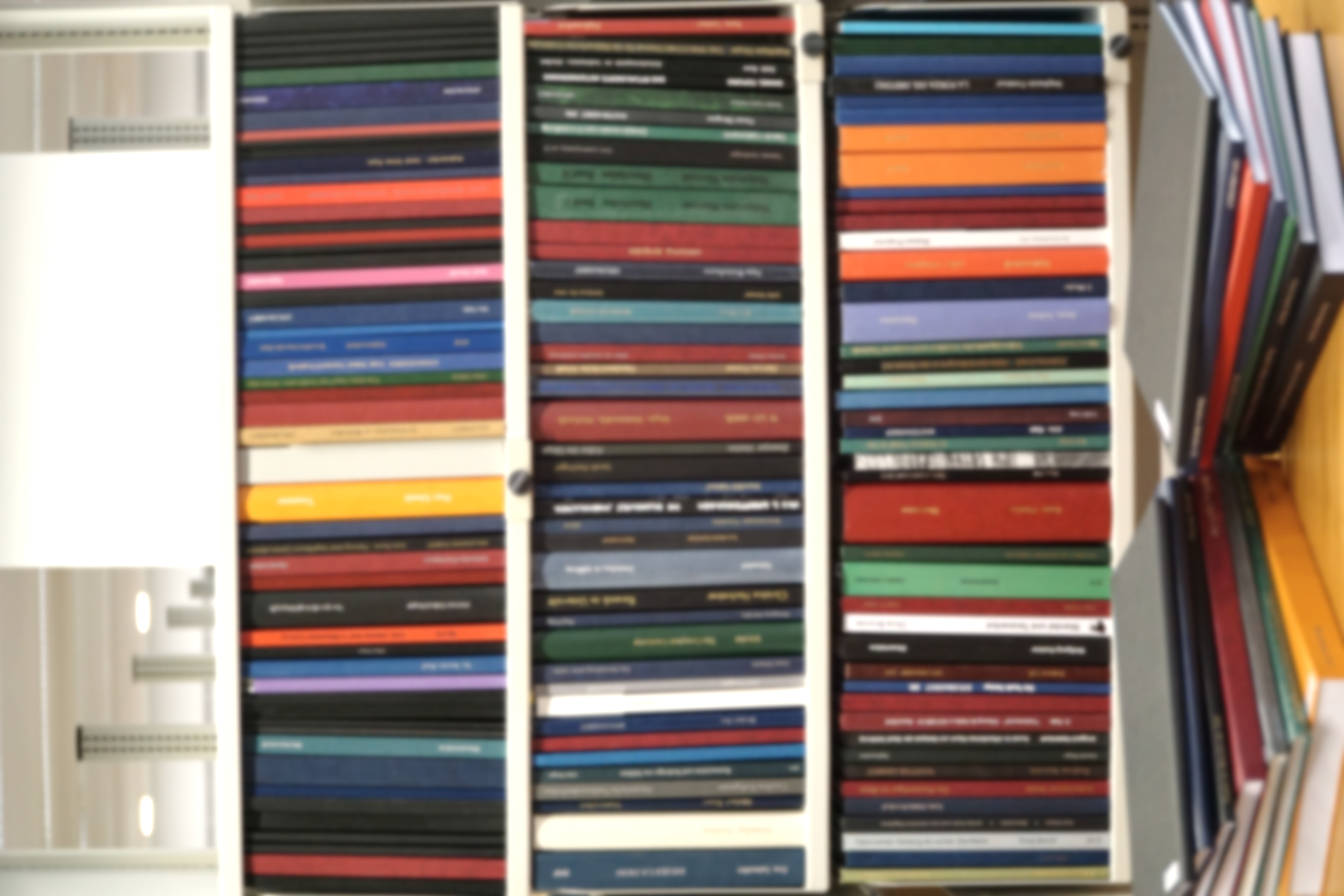 Anregungen?
Kritik?